COBOL
Kav Shrestha
Outline
Introduction
History
Features
COBOL Usage
Characteristics
Structure of COBOL Programs
COBOL Divisions
Data Items
Variable Declaration
Selection in COBOL
Iteration in COBOL
Object Oriented COBOL
2
Introduction
Acronym for Common Business Oriented Language
Third Generation programming language and one of the oldest programming language still in use
Used primarily  in business, finance and administrative systems for companies and governments
COBOL is designed for developing business, typically file-oriented applications
Not designed for writing system programs
3
History
Initially created in 1959 by The Short Range Committee
Developed also in 1959 by the a group called Conference on Data Systems Languages (CODASYL)
COBOL was one of the earliest high-level programming language
The first produced version of COBOL was COBOL 60
Since then different versions such as COBOL-68, 74, 85 including COBOL 2002 have been produced
4
Features of COBOL
The original version of COBOL did not support local variables, recursion, dynamic memory allocation or structured programming constructs
COBOL applications are often very large. Many COBOL applications consist of more than 1 million lines of code
COBOL applications are very long lived as it cannot be simply discarded when some new programming language or technology appears
5
Features Contd..
COBOL programs dominated the year 2000 problem.  
12 million COBOL applications vs 375,000 C and C++ applications in the US alone.
The reason was that when programmers were writing COBOL applications 20 years ago, they didn’t anticipate it lasting into the new millennium
6
COBOL Usage
COBOL programs are used globally in military and government agencies
In  1997, the Gartner Group ( an information and technology research and advisory firm) reported that 80% of the world’s business ran on COBOL with over 200 billion lines of code in existence and an estimated 5 billion new lines of code each year
The Gartner Group estimated for 2002 that there were about two million COBOL programmers world-wide compared to one million Java and C++ programmers each
Over 95% of finance-insurance data is processed with COBOL.
In 2006, IBM announced a $100 million Mainframe Simplification program as a means to shorten deployment cycles for its System z mainframes and help developers with diverse technical backgrounds deal with COBOL
7
Characteristics that contribute to COBOL’s success
One of the design goals for COBOL was to make it possible for non-programmers such as supervisors, managers, etc to read and understand COBOL code.
COBOL contains English like structural elements as verbs, clauses, sentences, sections, etc.
COBOL is a simple language with no pointers, no user defined functions.
Cobol is well suited to its targeted problem domain of business computing
8
Structure of COBOL Programs
COBOL programs are hierarchical in structure
Hierarchy consists of DIVISIONS, SECTIONS, PARAGRAPHS, SENTENCES and STATEMENTS



SECTION Example:
	SelectUnpaidBills SECTION. – user defined nameFILE SECTION. – defined by language
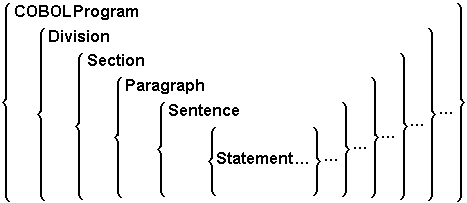 *
*
*
*
*
*
9
Structure Contd..
PARAGRAPH Example:
	PrintFinalTotals. – user defined namePROGRAM-ID.    -  defined by language.
SENTENCE Example:
	MOVE .21 TO VatRateMOVE 1235.76 TO ProductCostCOMPUTE VatAmount = ProductCost * VatRate.

STATEMENT Example:
	SUBTRACT Tax FROM GrossPay GIVING NetPay
A Statement consists of a COBOL verb (SUBTRACT)
10
COBOL Divisions
At the top of the COBOL hierarchy are four divisions:
 IDENTIFICATION DIVISON: contains program information
Environment Division: contains environment information
Data Division: contains data descriptions
Procedure Division: contains the program algorithms
11
ENVIRONMENT DIVISION
The ENVIRONMENT DIVISION is used to describe the environment in which the program will run
The purpose of the ENVIRONMENT DIVISION is to isolate in one place all aspects of the program that are dependant upon a specific computer, device or encoding sequence
The idea behind this is to make it easy to change the program when it has to run on a different computer or one with different peripheral devices
12
ENVIRONMENT DIVISION Example
FD (file description) entry. The FD entry consists of the letters FD and an internal name that the programmer assigns to the file.
ENVIRONMENT DIVISION. 
CONFIGURATION SECTION. 
		SOURCE-COMPUTER. IBM-PC. 
		OBJECT-COMPUTER. IBM-PC. 
INPUT-OUTPUT SECTION. 
FILE-CONTROL. 
		SELECT StudentFile ASSIGN TO "STUDENTS.DAT" 
			ORGANIZATION IS LINE SEQUENTIAL.

DATA DIVISION. 
FILE SECTION. 
FD StudentFile. 
01 StudentRec. 		
		02 StudentId PIC 9(7). 
		02 StudentName. 
			03 Surname PIC X(8). 
			03 Initials PIC XX.
we have assigned the name StudentFile as the internal file name. The actual name of the file on disk is Students.Dat.
The internal file name used in a file's FD entry is connected to an external file (on disk, tape or CD-ROM) by means of the SELECT and ASSIGN clause.
LINE SEQUENTIAL files, are files in which each record is followed by the carriage return and line feed characters. These are the kind of files produced by a text editor such as Notepad.
This program gets records from the user and writes them to a file. It then reads the file and displays part of each record.
13
Data Items in COBOL
3 Data Items:
Variables: named location in memory into which the program can put and retrieve data
Literals: data items that consist of only the data-item value itself
Figurative constants: constants which when assigned to a data-item fills the whole item overwriting everything in it. Examples: ZEROS, SPACES, etc.
Variable Data Types:
Numeric
Alphanumeric (text/string)
Alphabetic
14
Variable Declaration in COBOL
Variable Declaration consists of a line in the DATA DIVISION that contains the following:
A level number.
A data name or identifier
A Picture clause
Example:
01 StudentDetails. 
	02 StudentId PIC 9(7). 
	02 StudentName. 
		03 FirstName PIC X(10). 
		03 MiddleInitial PIC X. 
		03 Surname PIC X(15). 
	02 DateOfBirth. 
		03 DayOfBirth PIC 99.
		03 MonthOfBirth PIC 99. 
		03 YearOfBirth PIC 9(4). 02 CourseCode PIC X(4).
Elementary items are data items that have not been further subdivided
A "group item" is the term used in COBOL to describe data-item that has been further subdivided. E.g. StudentDetails, Student Name, DOB
Level numbers are used to express data hierarchy. The higher the level number, the lower the item is in the hierarchy
15
Hello World in COBOL
IDENTIFICATION DIVISION.
 PROGRAM-ID.		HELLOWORLD.
 AUTHOR.			KAV SHRESTHA.

 ENVIRONMENT DIVISION.

 DATA DIVISION.

 PROCEDURE DIVISION.
 		DISPLAY "Hello, World!"
16
A Simple Multiplication Program in COBOL
IDENTIFICATION DIVISION.
 PROGRAM-ID. SequenceProgram.
 AUTHOR. KAV SHRESTHA.

 ENVIRONMENT DIVISION.
                   
 DATA DIVISION.
 WORKING-STORAGE SECTION.
 01 Num1 PIC 9 VALUE ZEROS.
 01 Num2 PIC 9 VALUE ZEROS.
 01 Result PIC 99 VALUE ZEROS.

 PROCEDURE DIVISION.
 CalculateResult.
 		ACCEPT Num1.
 		ACCEPT Num2.
 		MULTIPLY Num1 BY Num2 GIVING Result.
 		DISPLAY "Result is = ", Result.
 		STOP RUN.
17
Selection in COBOL
Selection using IF:
                   
 DATA DIVISION.
 WORKING-STORAGE SECTION.
 01 Num1 PIC 9 VALUE ZEROS.
 01 Num2 PIC 9 VALUE ZEROS.
 01 Operator PIC X VALUE SPACE.
 01 Result PIC 99 VALUE ZEROS.

 PROCEDURE DIVISION.
 CalculateResult.
 		ACCEPT Num1.
 		ACCEPT Num2.
		ACCEPT Operator
		IF Operator = “+” THEN
			ADD Num1, Num2 GIVING Result
		END-IF
		IF Operator = “*” THEN
			MULTIPLY Num1 BY Num2 GIVING Result
		END-IF.
 		MULTIPLY Num1 BY Num2 GIVING Result.
 		DISPLAY "Result is = ", Result.
 		STOP RUN.
18
Selection using EVALUATE
sells books, through the Internet, to customers all over the world. For each order, Jupiter applies a percentage discount based on - the quantity of books in the current order, the value of books purchased in the last three months, and whether the customer is a member of the Jupiter Book Club.
if((Qty > 0 && (Qty < 6)) && (VOP >0 && (VOP<501)) { Discount = 2; }//end-if
EVALUATE Qty	          ALSO       TRUE      ALSO Member 
    WHEN 1   THRU 5     ALSO  VOP < 501   ALSO "Y" MOVE 2   TO Discount 
    WHEN 6   THRU 16   ALSO  VOP < 501   ALSO "Y" MOVE 3   TO Discount 
    WHEN 17 THRU 99   ALSO  VOP < 501   ALSO "Y" MOVE 5   TO Discount
    WHEN 1   THRU 5     ALSO  VOP < 2001 ALSO "Y" MOVE 7   TO Discount 
    WHEN 6   THRU 16   ALSO  VOP < 2001 ALSO "Y" MOVE 12 TO Discount
    WHEN 17 THRU 99   ALSO  VOP < 2001 ALSO "Y" MOVE 18 TO Discount
19
Iteration in COBOL
IDENTIFICATION DIVISION.
 PROGRAM-ID. IterationProgram.
 AUTHOR. KAV SHRESTHA.

 ENVIRONMENT DIVISION.
                   
 DATA DIVISION.
 WORKING-STORAGE SECTION.
 01 Num1 PIC 9 VALUE ZEROS.
 01 Num2 PIC 9 VALUE ZEROS.
 01 Result PIC 99 VALUE ZEROS.

 PROCEDURE DIVISION.
 CalculateResult.
		PERFORM 5 TIMES
 		ACCEPT Num1
 		ACCEPT Num2
 		MULTIPLY Num1 BY Num2 GIVING Result
 		DISPLAY "Result is = ", Result
		END-PERFORM.
 		STOP RUN.
20
Object Oriented COBOL
COBOL used to be a simple language with limited scope of function but Object Oriented COBOL includes new features:
User Defined Functions
Object Orientation
Multiple Currency Symbols
Dynamic Memory Allocation (pointers)
Binary and Floating Point Data Types
User Defined Data Types
Extensions to currency support for displaying financial data, including: 
Support for currency signs of more than one character 
Support for more than one type of currency sign in the same program 
Support for the euro currency sign, as defined by the Economic and Monetary Union (EMU)
21
OO COBOL Contd..
The INHERITS clause specifies the base class. All classes inherit directly or indirectly from SOMObject, a built-in generic class.
IDENTIFICATION DIVISION
	Instead of a PROGRAM-ID, a class definition has a CLASS-ID, followed by the name of the class: 
	CLASS-ID. Foobar INHERITS SOMObject. 
ENVIRONMENT DIVISION
	In the CONFIGURATION section, a special REPOSITORY paragraph must declare each of the base classes and any other classes used by the methods. Optionally, it may also declare the class being defined: 
	REPOSITORY. CLASS SOMObject IS 'SOMObject' 		    	              CLASS Foobar IS 'Foobar' 
			  CLASS Barfoo IS 'Barfoo‘
PROCEDURE DIVISION
	The PROCEDURE DIVISION consists entirely of method definitions, one after another.
22
References
www.wikipedia.org
The University of Limerick Computer Science and Information Systems website: http://www.csis.ul.ie/cobol/Course/Default.htm
http://www.kimsoft.com/api-cobol/mis210l1a.htm
23
Questions????
24